CHÀO MỪNG CÁC EM 
ĐẾN VỚI TIẾT HỌC
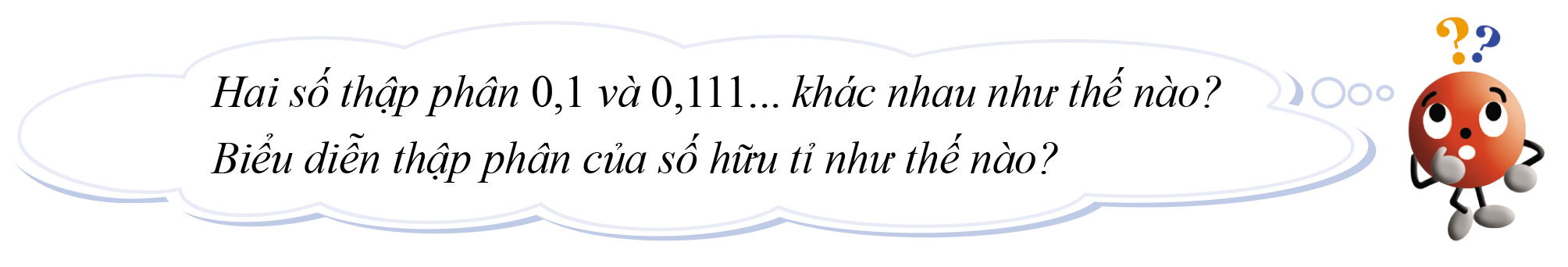 BÀI 5: 
BIỂU DIỄN THẬP PHÂN CỦA SỐ HỮU TỈ
(2 tiết)
NỘI DUNG BÀI HỌC
I. Số thập phân hữu hạn và số thập phân vô hạn tuần hoàn
II. Biểu diễn thập phân của số hữu tỉ
Tiết 19. BÀI 5: 
BIỂU DIỄN THẬP PHÂN CỦA SỐ HỮU TỈ
I. Số thập phân hữu hạn và số thập phân vô hạn tuần hoàn
I. SỐ THẬP PHÂN HỮU HẠN VÀ SỐ THẬP PHÂN VÔ HẠN TUẦN HOÀN
HĐ1
Lưu ý: Các số thập phân chỉ gồm hữu hạn chữ số khác 0 sau dấu "," được gọi là số thập phân hữu hạn. Chẳng hạn số 1,65 là số thập phân hữu hạn.
Ví dụ 1
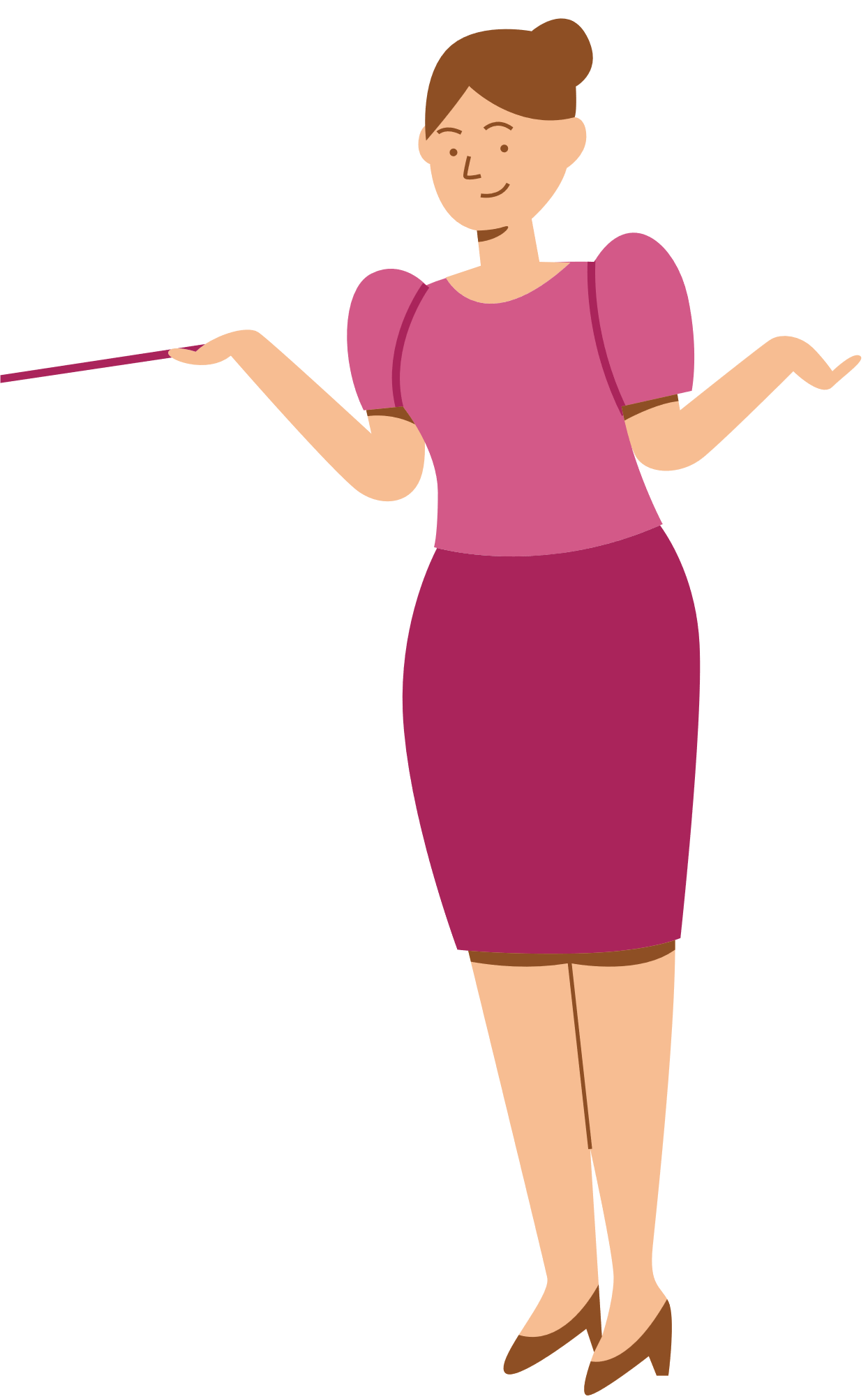 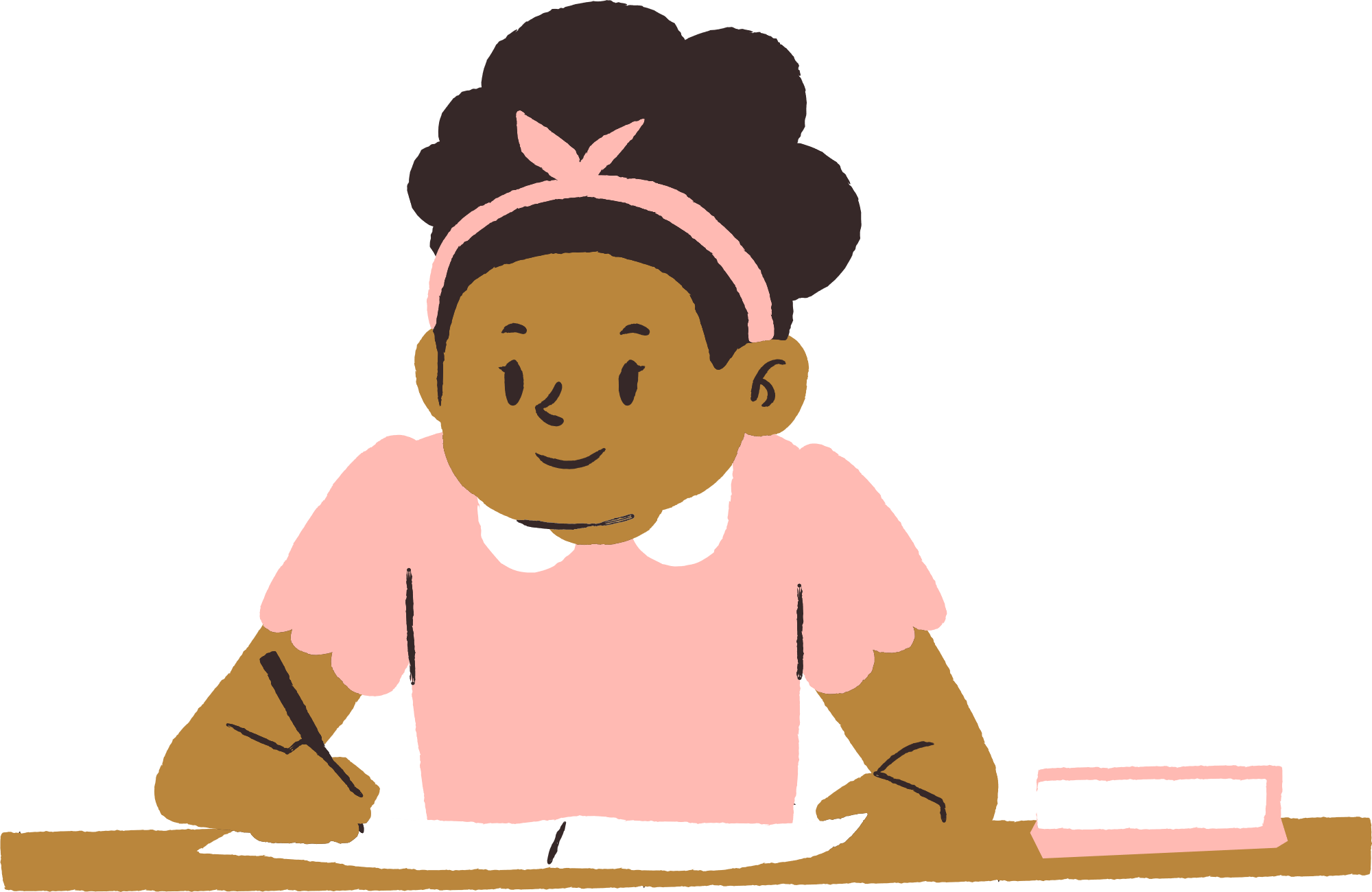 HĐ2
Ví dụ 2
Nhận xét
Sử dụng máy tính cầm tay để tính nhanh các phép tính sau:
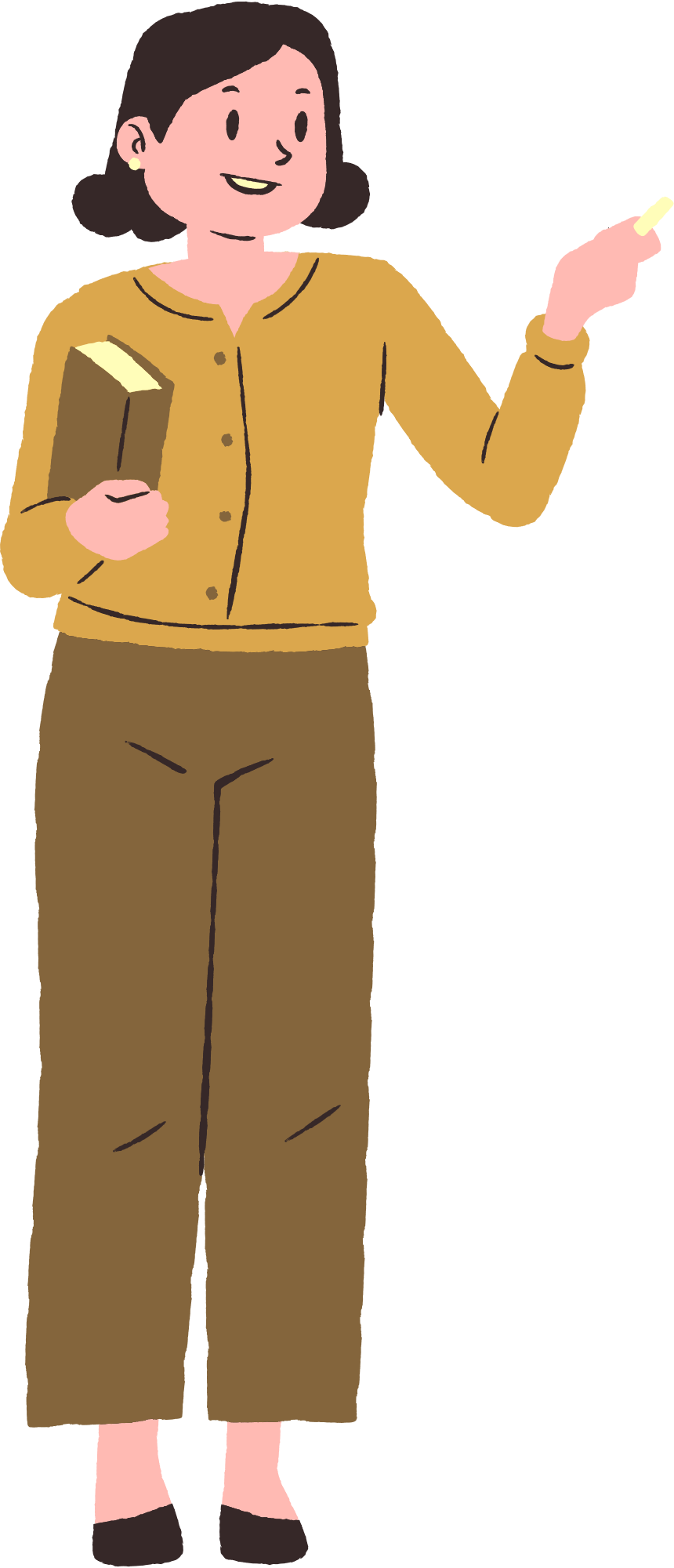 a)
Luyện tập
b)
VẬN DỤNG
Viết mỗi số hữu tỉ sau dưới dạng số thập phân hữu hạn
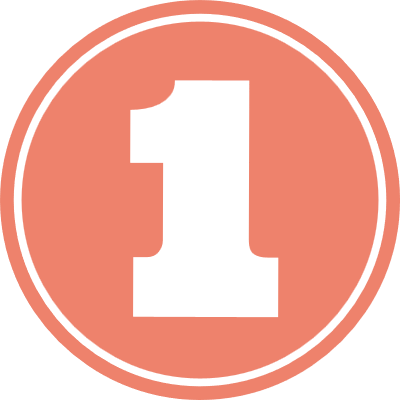 Viết mỗi phân số sau dưới dạng số thập phân vô hạn tuần hoàn (dùng dấu ngoặc để nhận rõ chu kì):
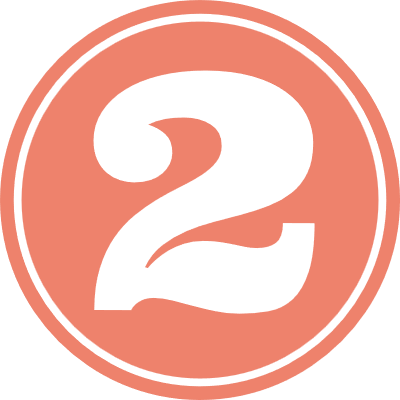 "TÌM TÒI – MỞ RỘNG"
Các phân số tối giản với mẫu dương mà mẫu không có ước nguyên tố khác 2 và 5 thì viết được dưới dạng số thập phân hữu hạn và chỉ những phân số đó mới viết được dưới dạng số thập phân hữu hạn.
Các phân số tối giản với mẫu dương mà mẫu có ước nguyên tố khác 2 và 5 thì viết được dưới dạng số thập phân vô hạn tuần hoàn và chỉ những phân số đó mới viết được dưới số thập phân vô hạn tuần hoàn.
HƯỚNG DẪN VỀ NHÀ
Chuẩn bị bài mới “II. Biểu diễn thập phân của số hữu tỉ”.
Đọc VD1,2 SBT/23.
Làm các bài tập: 
      39, 40, 41 SBT/24
Ôn lại kiến thức đã học trong bài
CẢM ƠN CÁC EM ĐÃ LẮNG NGHE BÀI GIẢNG!